LOCKERBIE ACADEMY 	TRANSPORT UNIT
GROUPWORK
02/10/2011
JAH
folder, jotters,  planners out, sitting in teams, hand in teacher team sheet
02/10/2011
JAH
Tigra
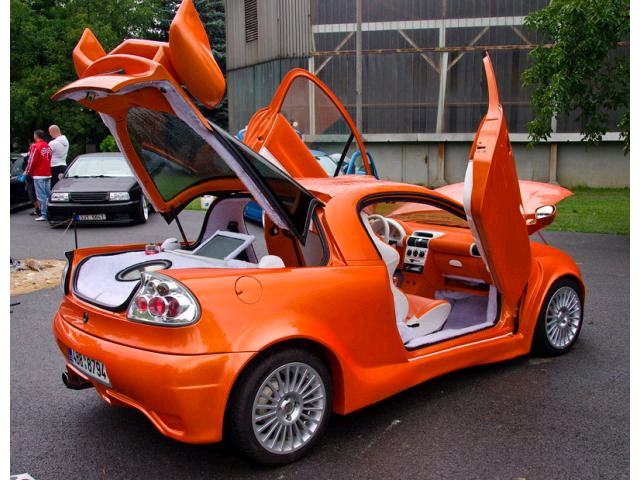 Tigers
TEAM- CHALLENGES
WORK in Groups.
02/10/2011
JAH
[Speaker Notes: Much of the work will be in groups.
Choose your group now and decide on a team name and logo.
Make the logo simple and something you all agree]
Teams
02/10/2011
JAH
Rules for doing investigations
1.	No one is to talk to any member of another group.

I will not answer individual questions. Discuss problems with your group members first.

3.	If a group has a question then every member of that group is to raise their hand.
02/10/2011
JAH
02/10/2011
JAH